Leo Hayes Catchment Study
May 2016
Proposed Below Portabello Drive to Burton Bridge
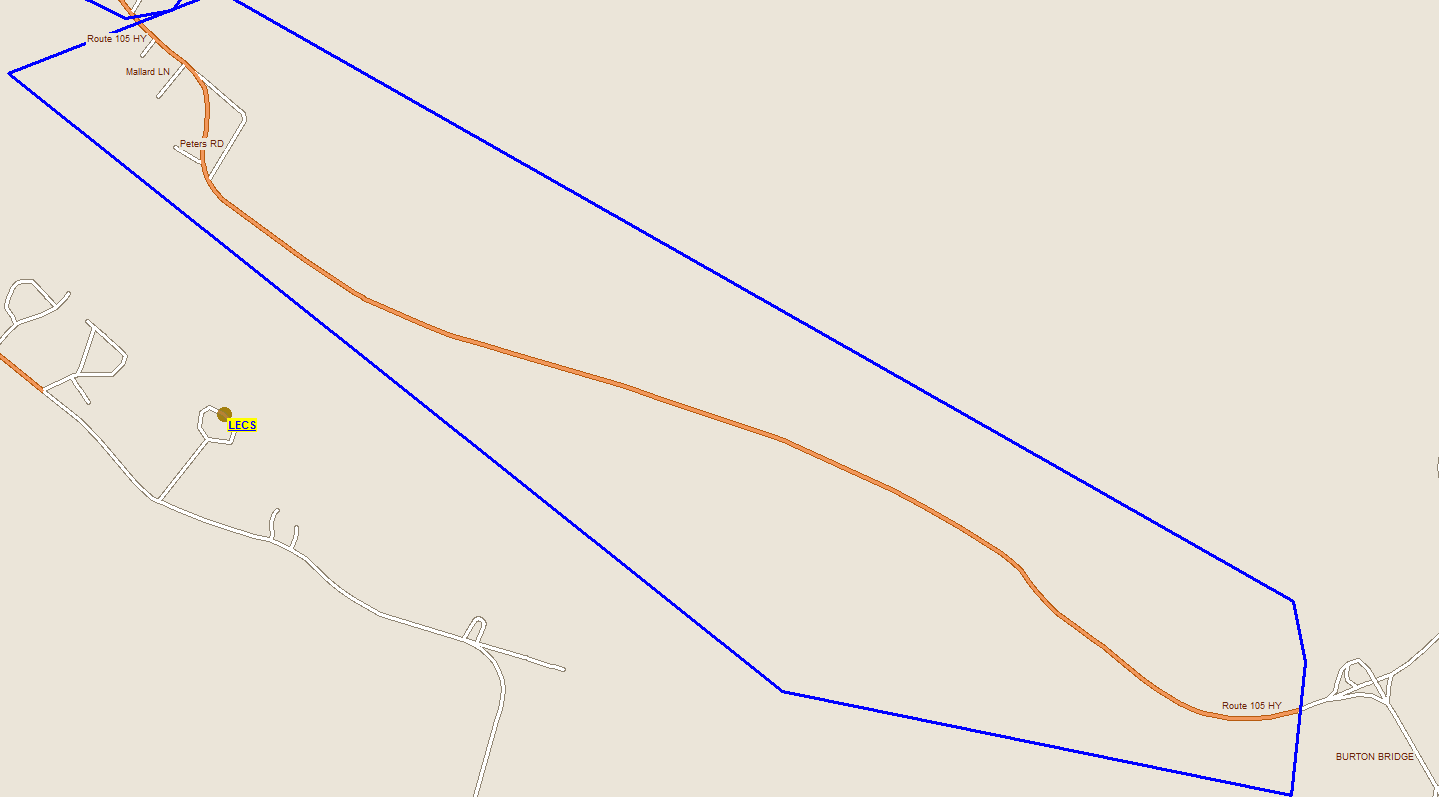 Below Portabello Drive to Burton Bridge - Stats
Oromocto Schools Catchment Area
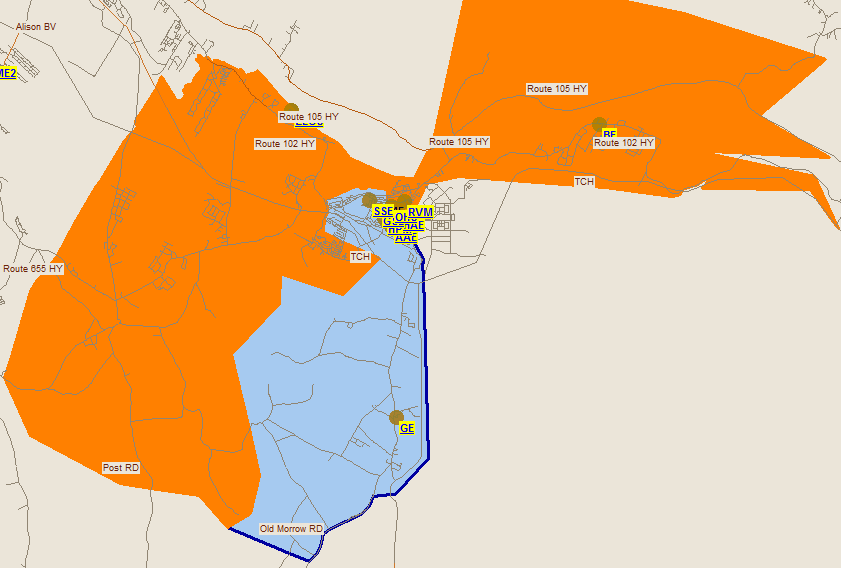 Proposed Portabello Drive and Above
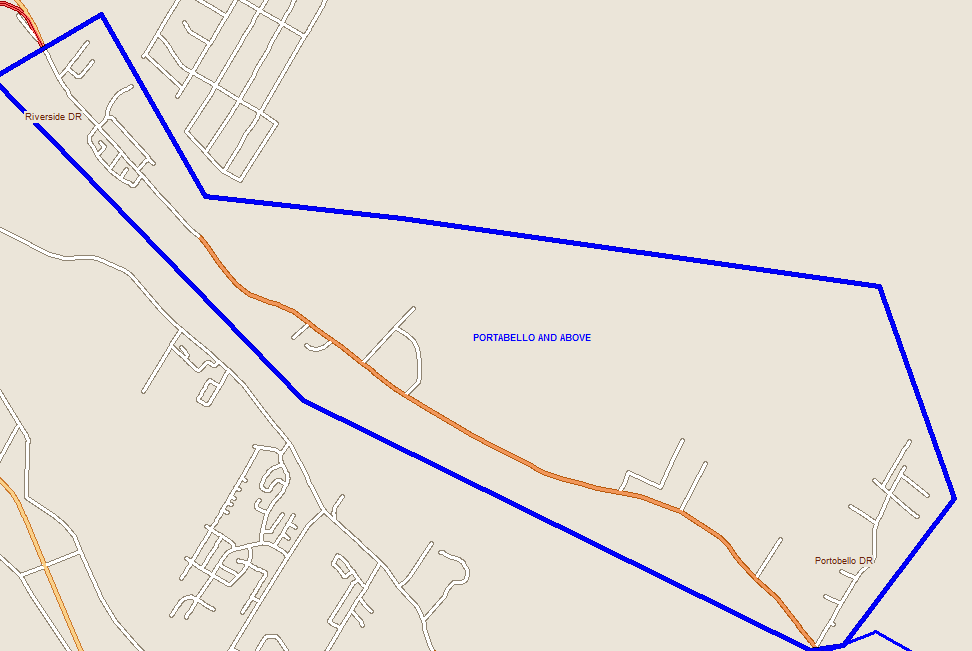 Portabello Drive and Above
Bliss Carmen Catchment Area
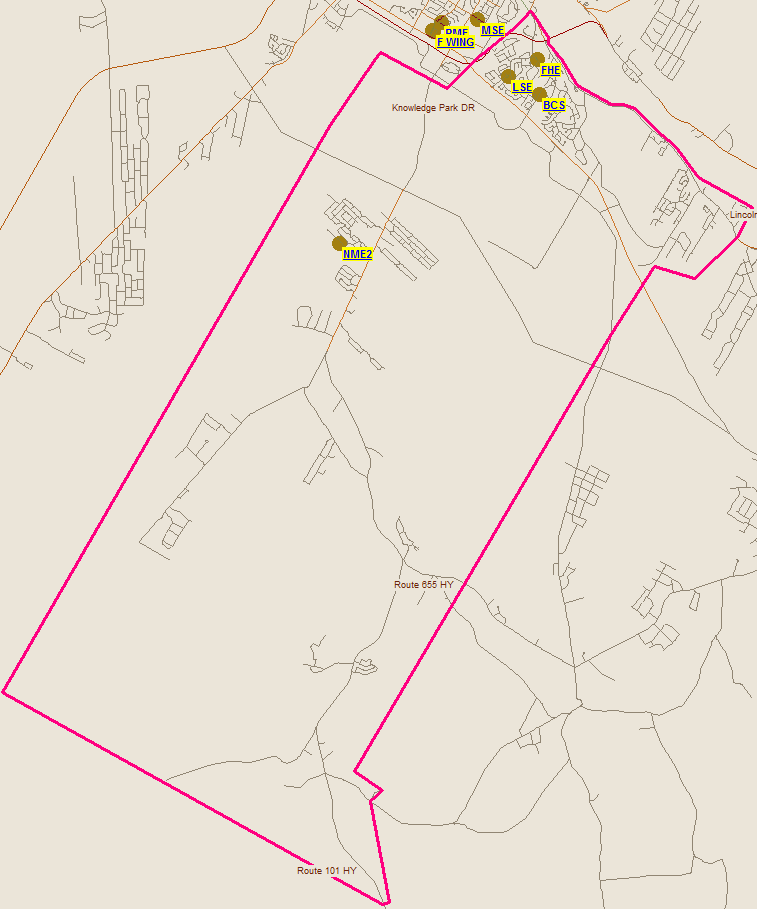 Fredericton High Catchment Area
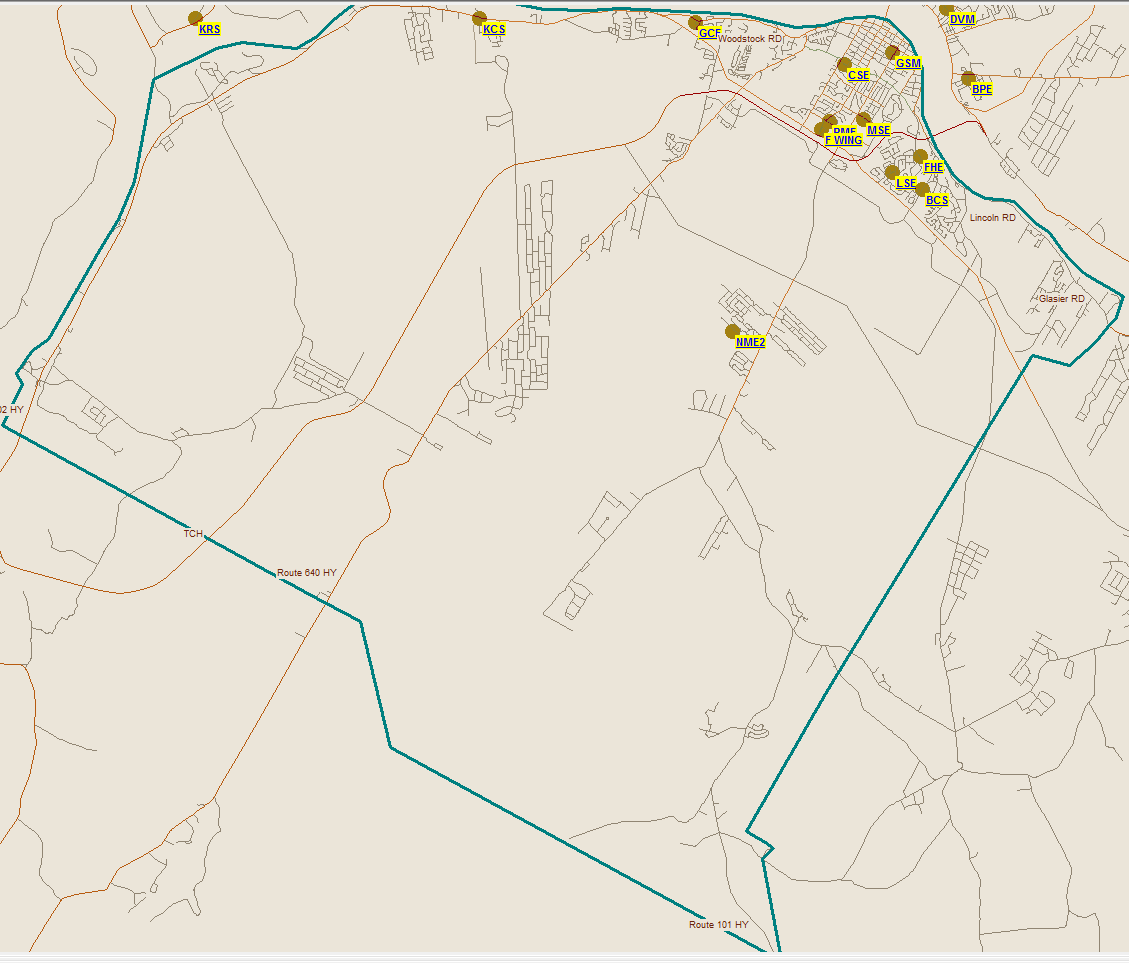 Proposed Durham Bridge
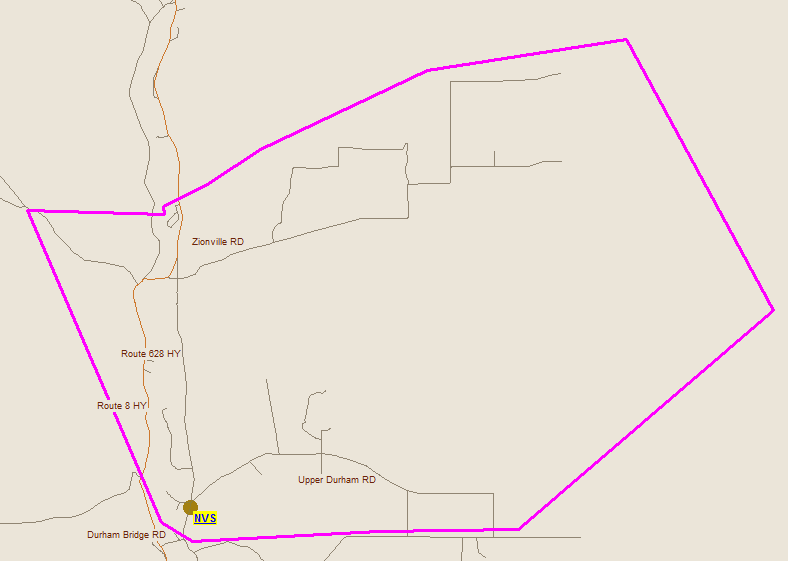 Durham Bridge Split
Stanley Catchment Area
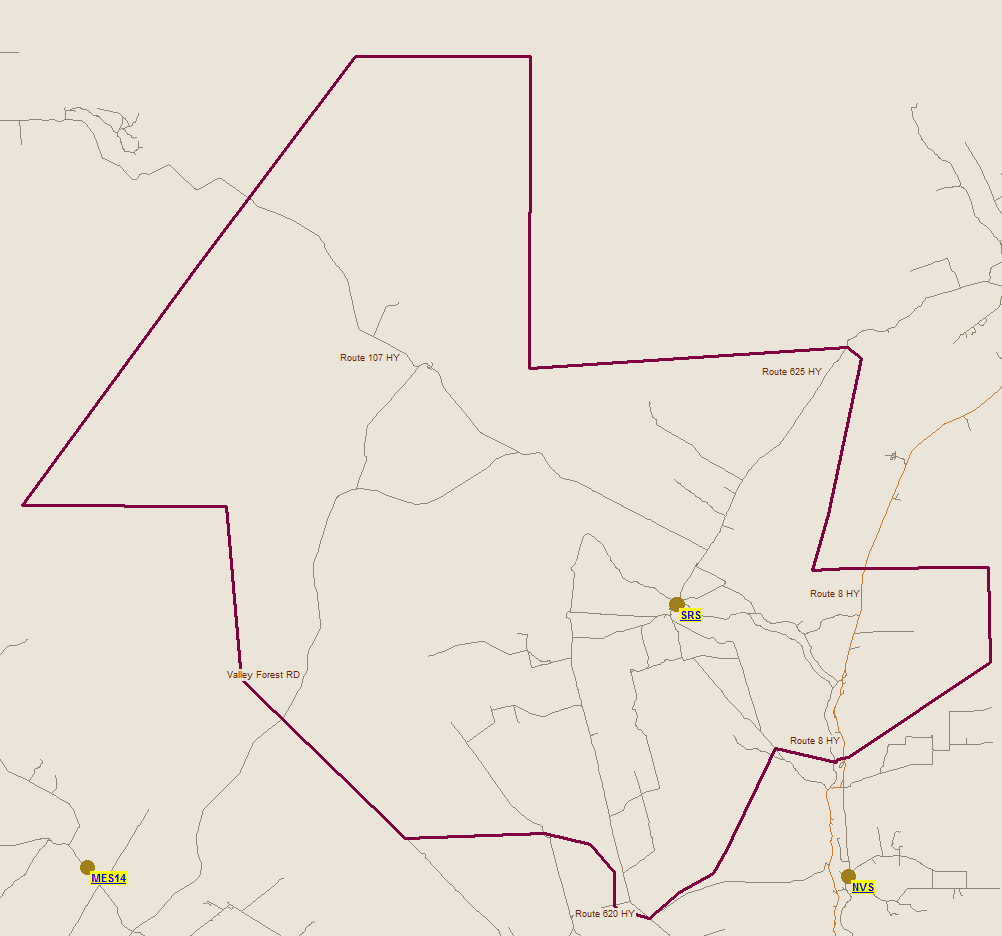 Keswick Valley Catchment Area
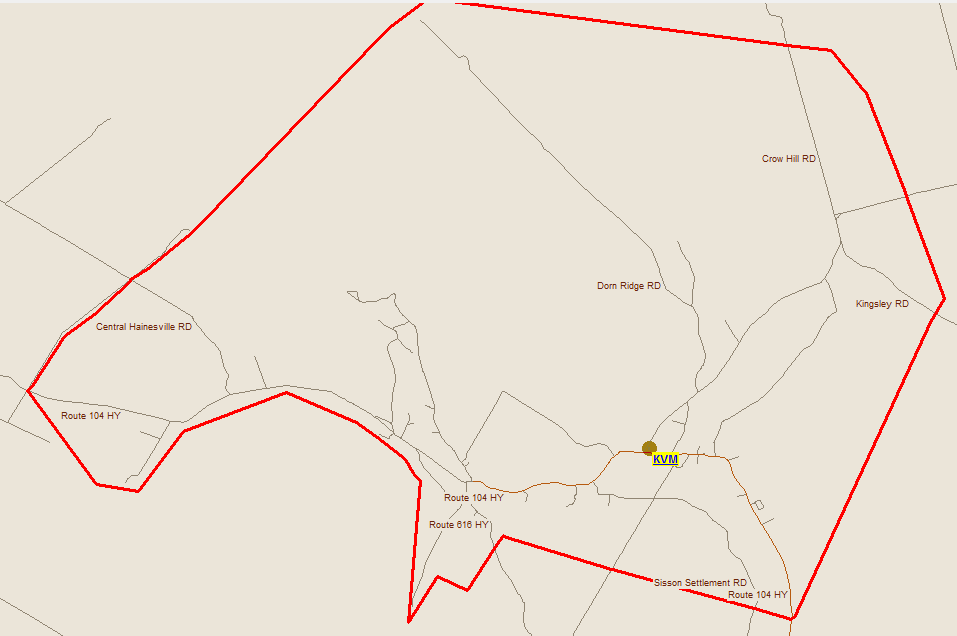 Keswick Valley
Nackawic High School Catchment Area
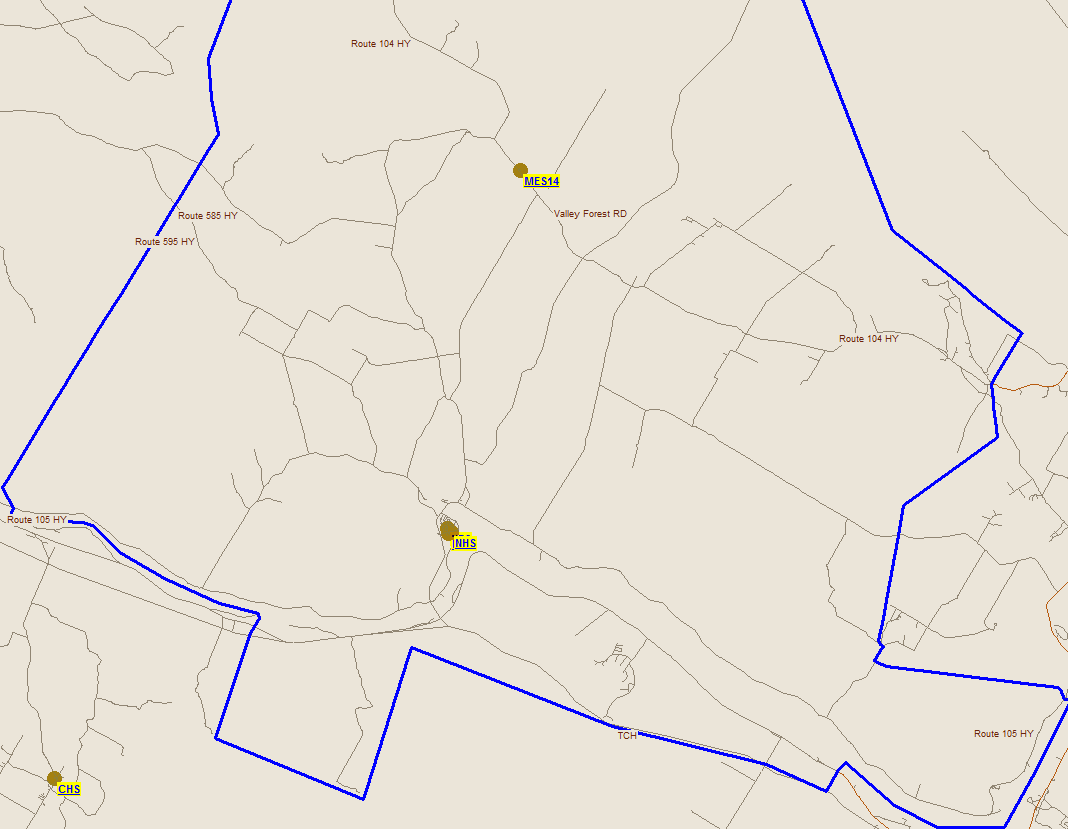 Leo Hayes Catchment Area
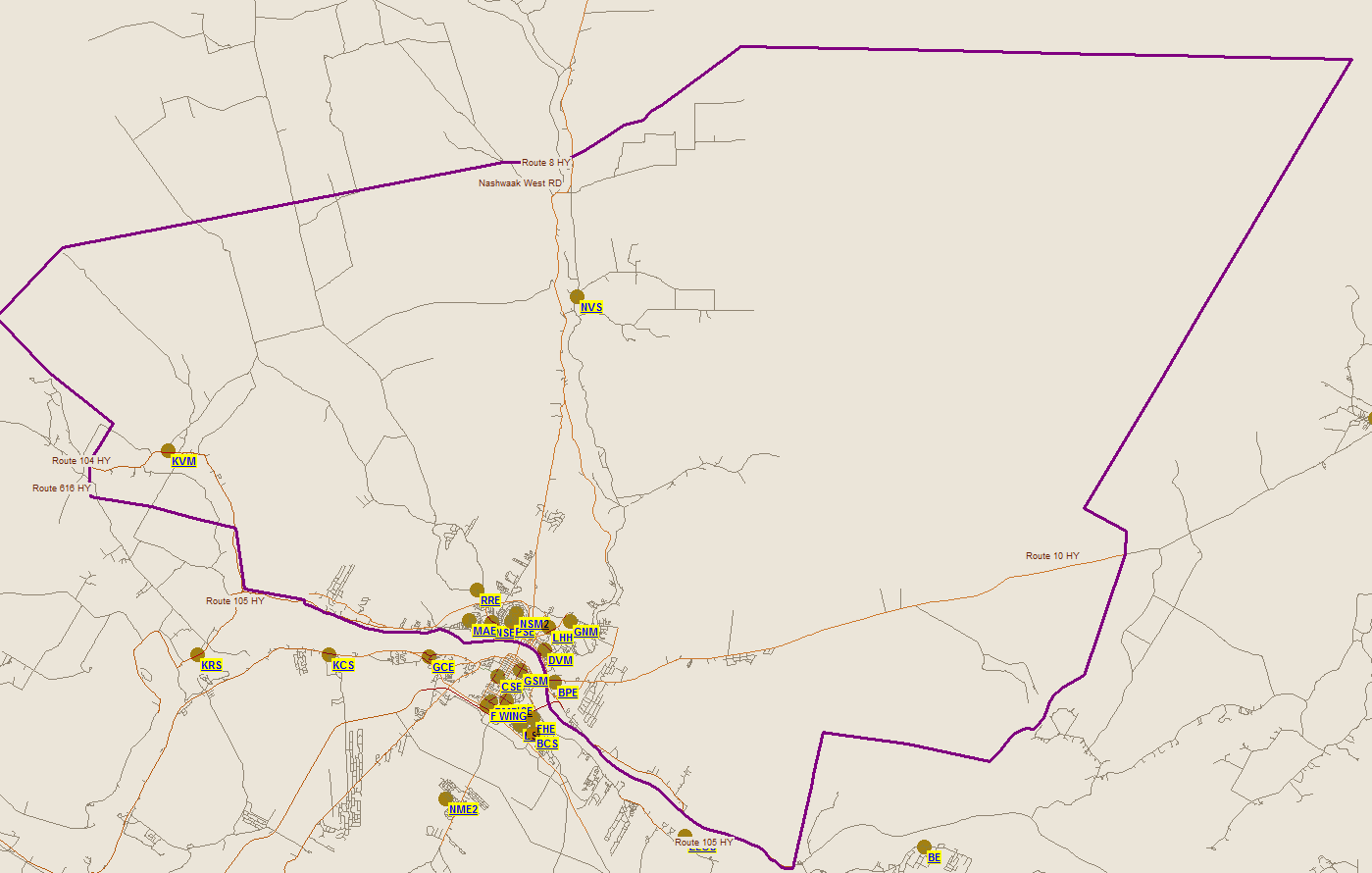 Scenario 1: New school wing addition for Leo Hayes High School (site confirmation of space) – conceptual footprint shows new addition fits the lot
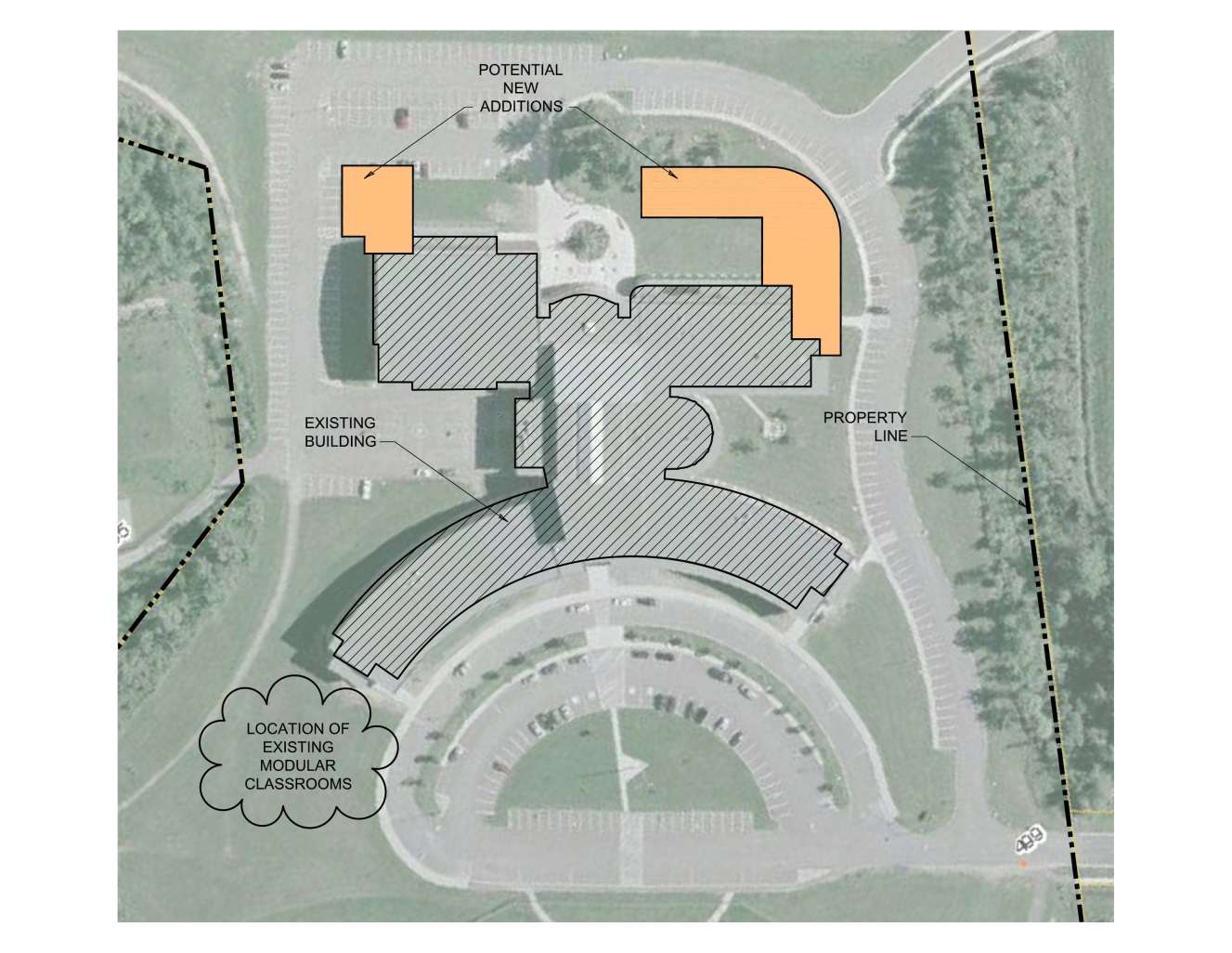 New school wing addition – Leo Hayes High
Conceptual footprint of a two-story extension to Leo Hayes High School based on EECD Planning Guidelines for Educational Facilities and 2014-15 enrolment projections
Site appears to have sufficient space for extensions
Topography (bedrock/elevations) should be verified before proceeding
Conceptual drawing illustrates new additions could be built on both the northeast and northwest corners of the current structure
This would require an amendment to the contract with the P3 owner
These additions would eliminate the need to bus students to Fredericton High School for shop classes (see Scenario 3 for financial implications)
Note: there is potential to build in the area where the modular classrooms are, however, the mobiles would have to be moved to another location during construction of an addition.
Source: EECD Infrastructure Planning.
Confidential
Questions?